BI Data Visualization数据可视化
可持续发展的商务智能平台
还是
各显神通？
标准统一？
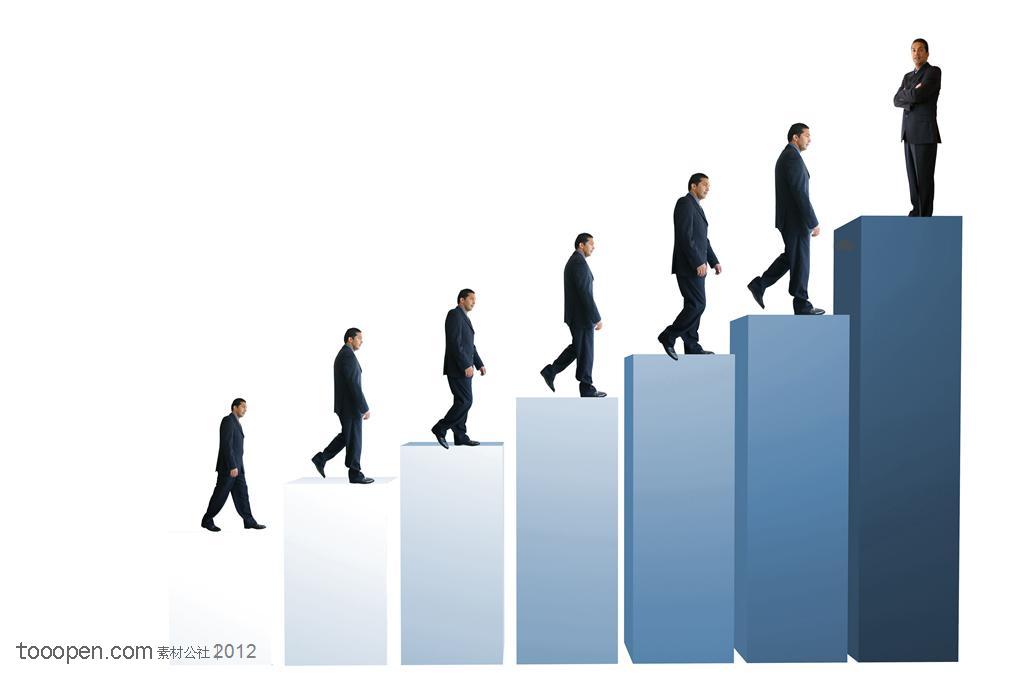 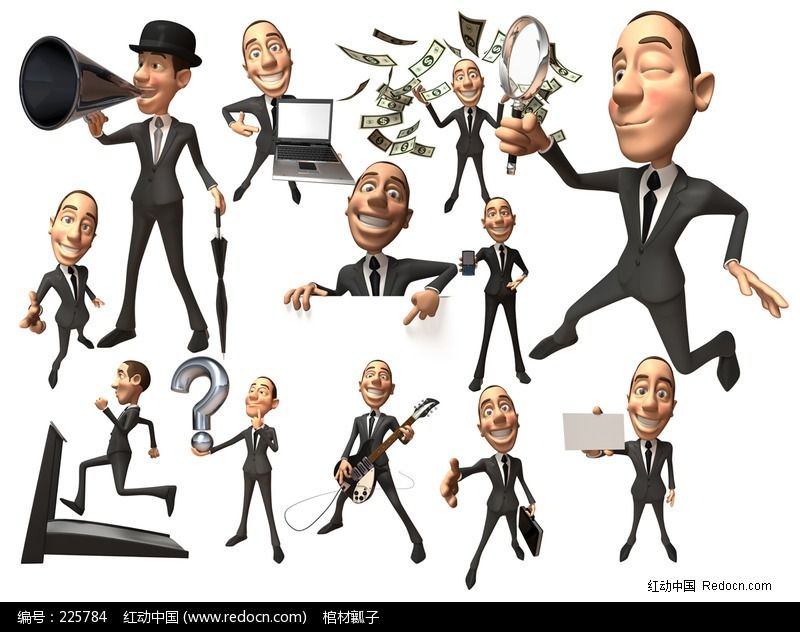 IT
业务
平衡是关键
灵活、自由、快捷
统一、可控、扩展性好
Oracle BIEE 12C 同时满足IT和业务的分析需求
2
OBIEE12C包括企业级分析模式和快速敏捷模式
移动探索
可视化探索
企业级报表
关键词搜索
即席分析
交互式仪表盘
Office集成
快速消费分析模式
易用, 敏捷, 自助服务
企业级分析模式
                  统一管理, 统一模型
移动分析
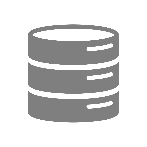 &
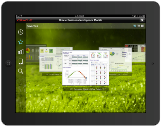 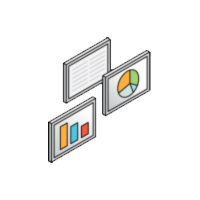 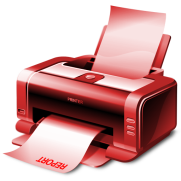 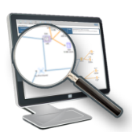 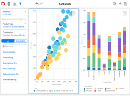 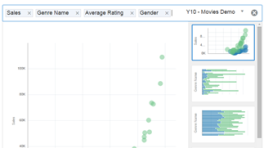 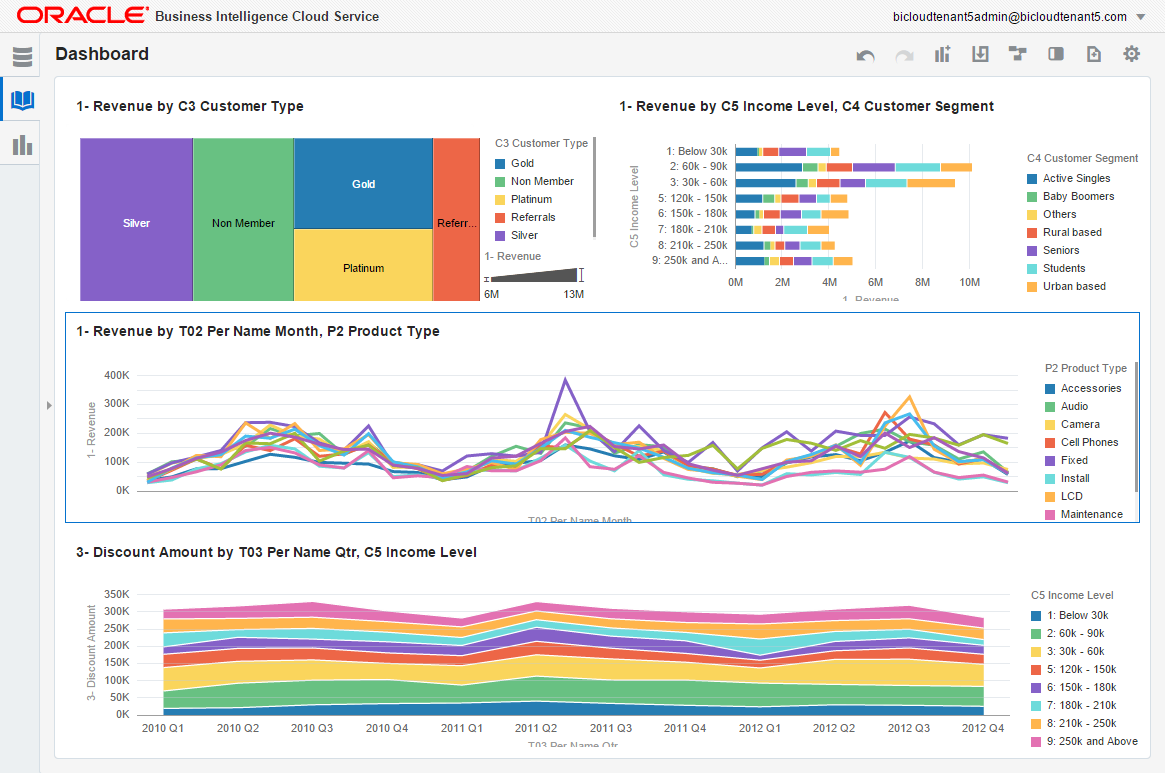 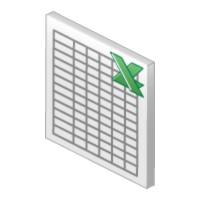 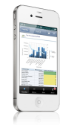 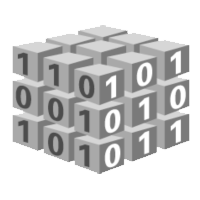 Oracle 数据可视化分析工具
信息展示
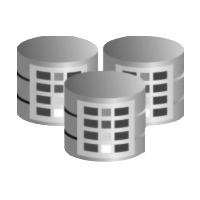 通用的信息模式
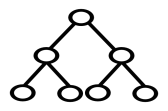 数据混搭
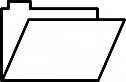 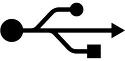 企业数据
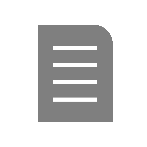 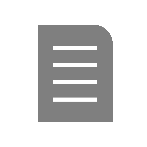 目录
数据库连接
数据维度
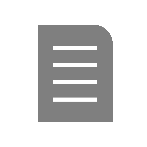 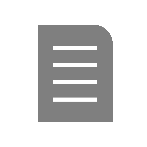 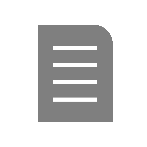 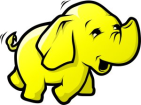 分析主题
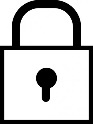 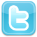 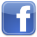 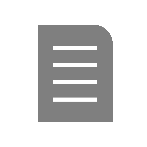 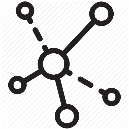 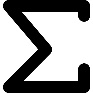 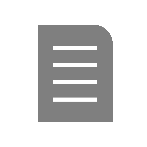 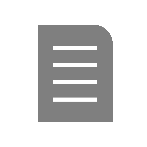 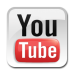 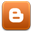 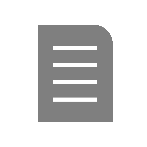 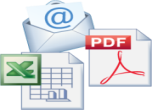 计算逻辑
物理关联
安全
大数据
个人 / 部门的数据
3
Data Visualization的特点
提供自助式的BI服务和报表
关注于数据的可视化探索和发现
支持受管数据,用户自有数据的混搭
4
Oracle BI 12c提供了一个完整的商务智能前端展现分析平台
OBISE
BI  Mobile
Oracle  BI  Suite 
Foundation Edition
OSSM
Essbase
BI Publisher
ODV
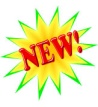 Oracle Data Visualization
Oracle BI 产品概况
数据可视化云服务(DVCS)
现已上线
数据可视化桌面版工具(DVD)
现已上线
任何人
（任意用途）
BI 云服务(BICS)
现已上线
BI 12c 和数据可视化(DV)
现已上线
专家
（治理）
Cloud
On-premise
Oracle 机密
自助式的BI服务和报表简便的数据访问，快捷的价值实现
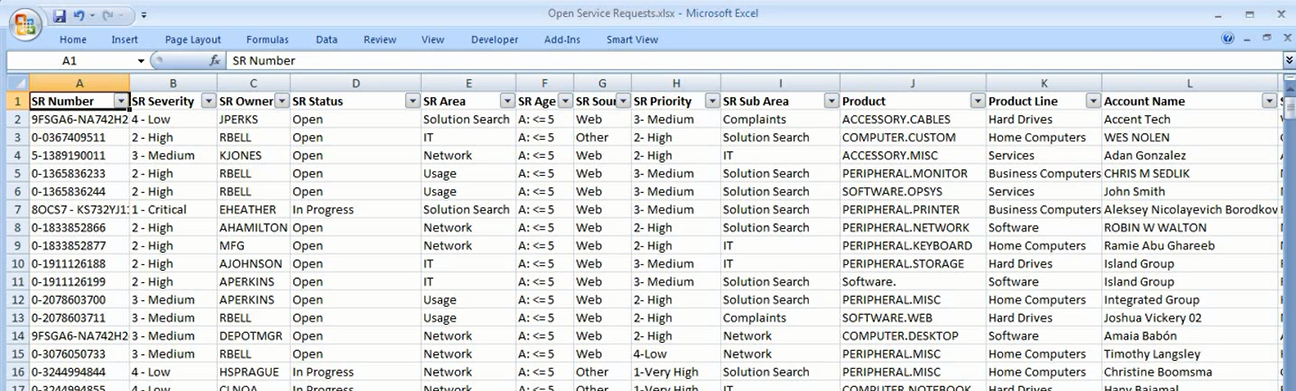 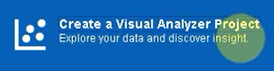 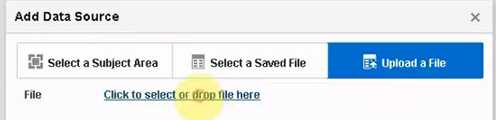 7
自助式的BI服务和报表简便的数据访问，快捷的价值实现
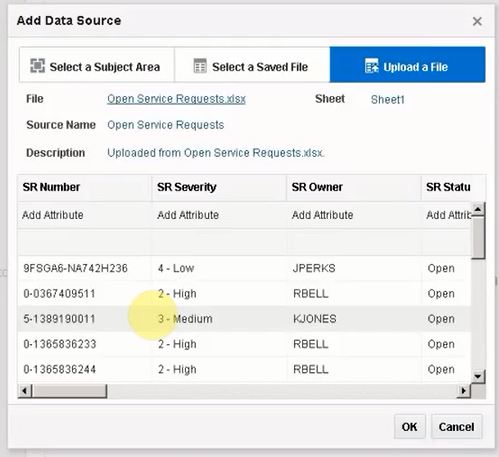 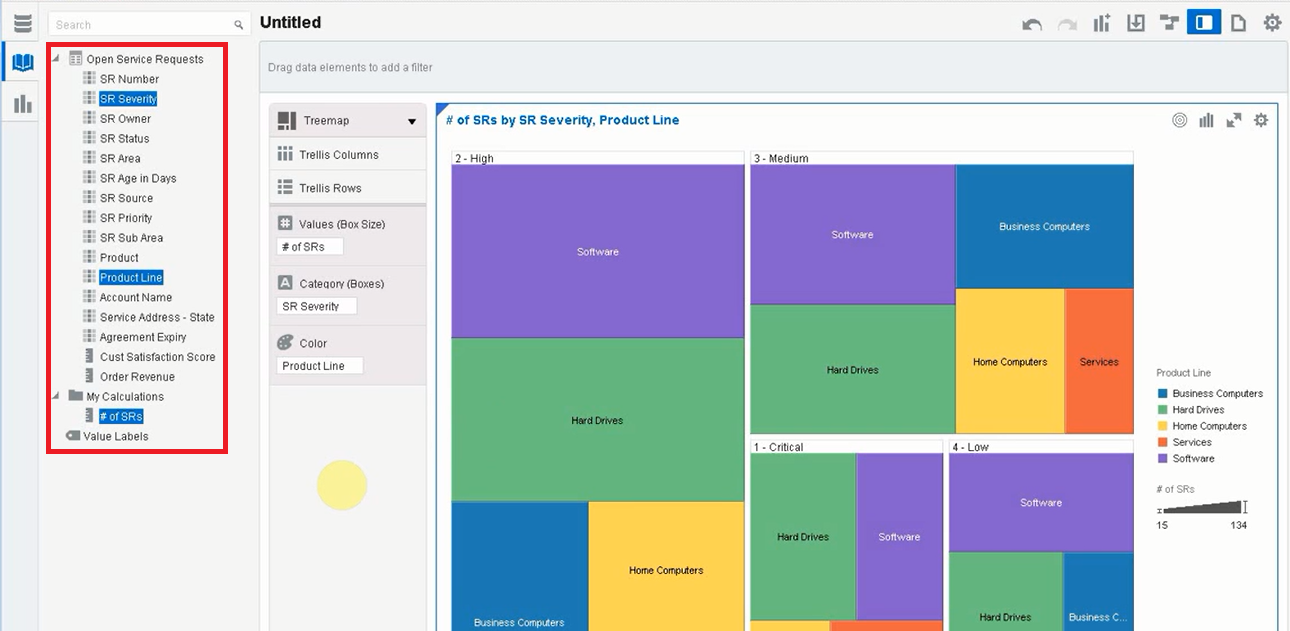 8
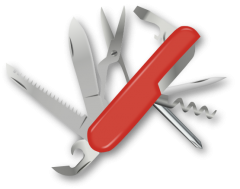 自助式的BI服务和报表丰富的可视化组件
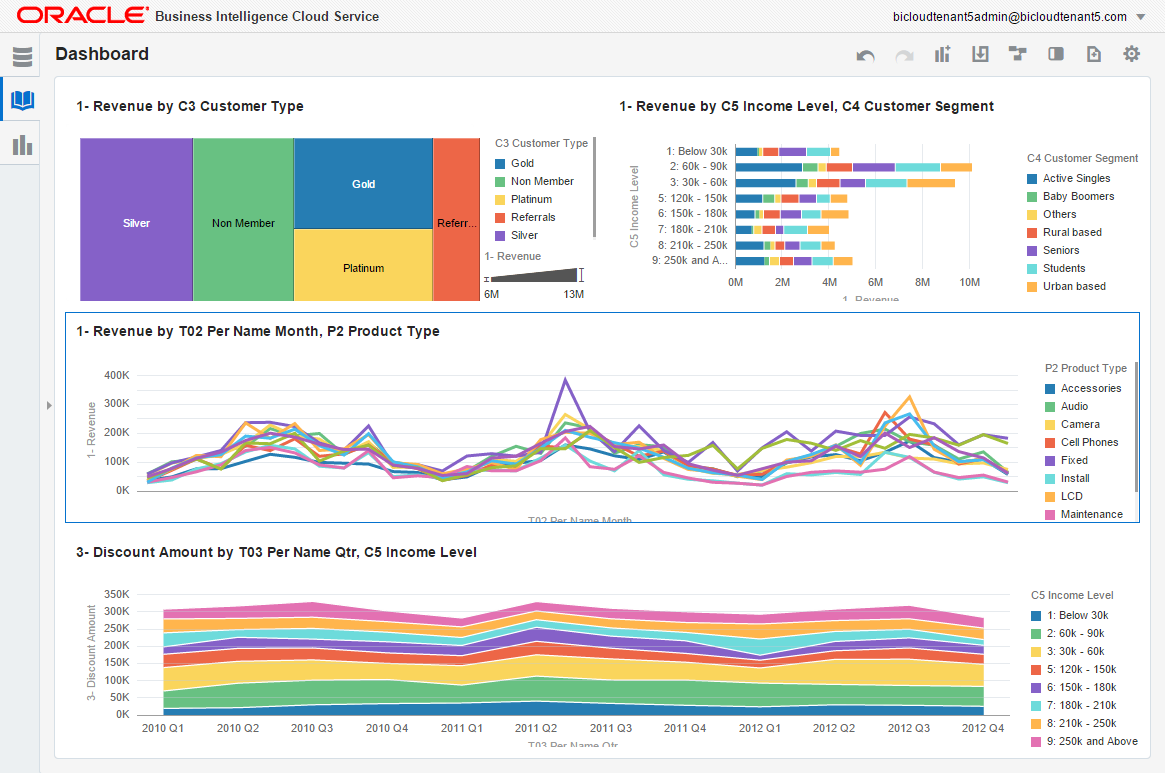 18种可视化组件
创造性地使用颜色,大小, 形状以及各种坐标系统
调用JavaScript库并通过HTML5展现
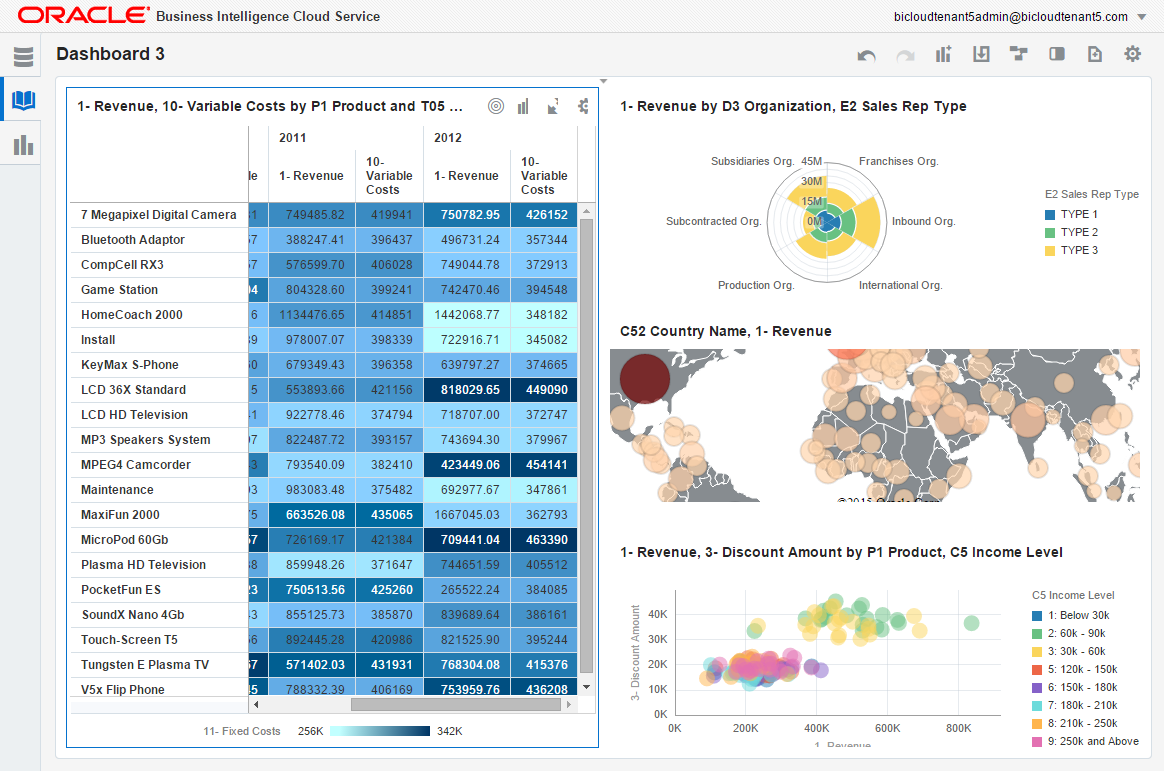 Oracle Confidential
9
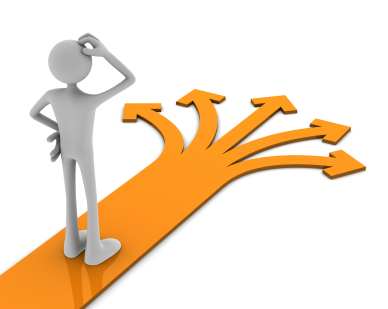 可视化探索和发现可视化语法分析可提供最佳视图建议
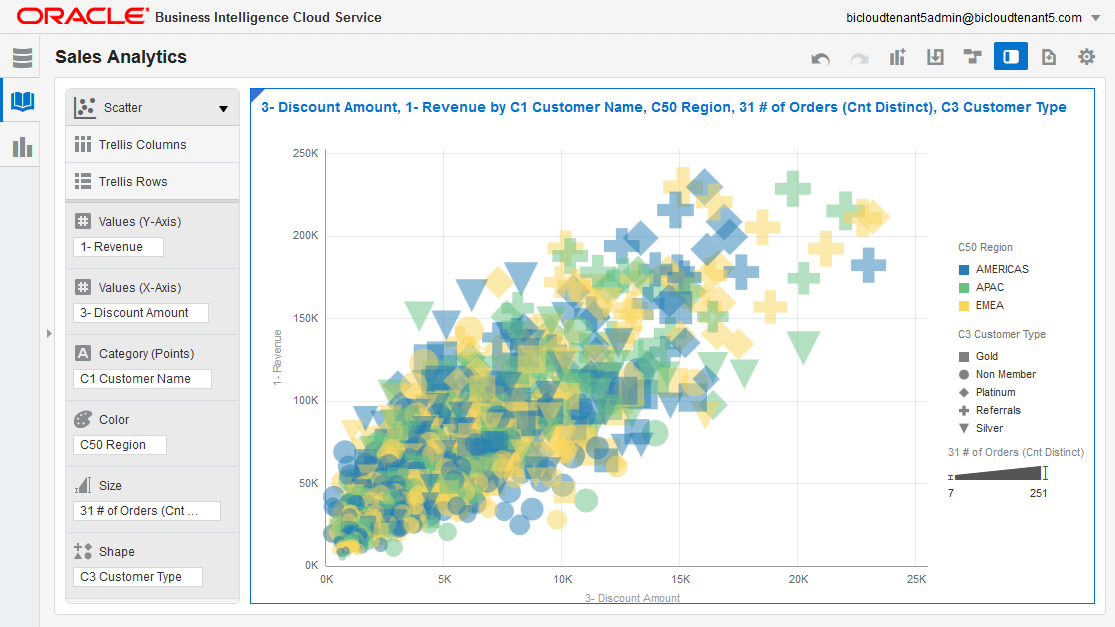 用户选择的分析属性决定了可视化类型
增加新的分析属性将自动更新可视化类型或者探看更细节的信息
在各种可视化类型中转换，并智能地保留之前的配置
所有的建议是基于可视化语法分析和大量客户经验
Oracle Confidential
10
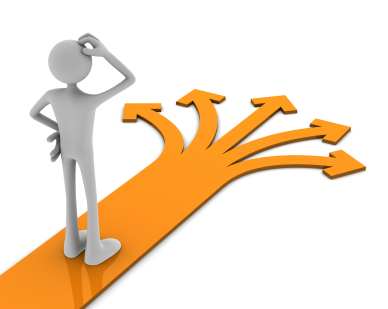 可视化探索和发现关键词搜索
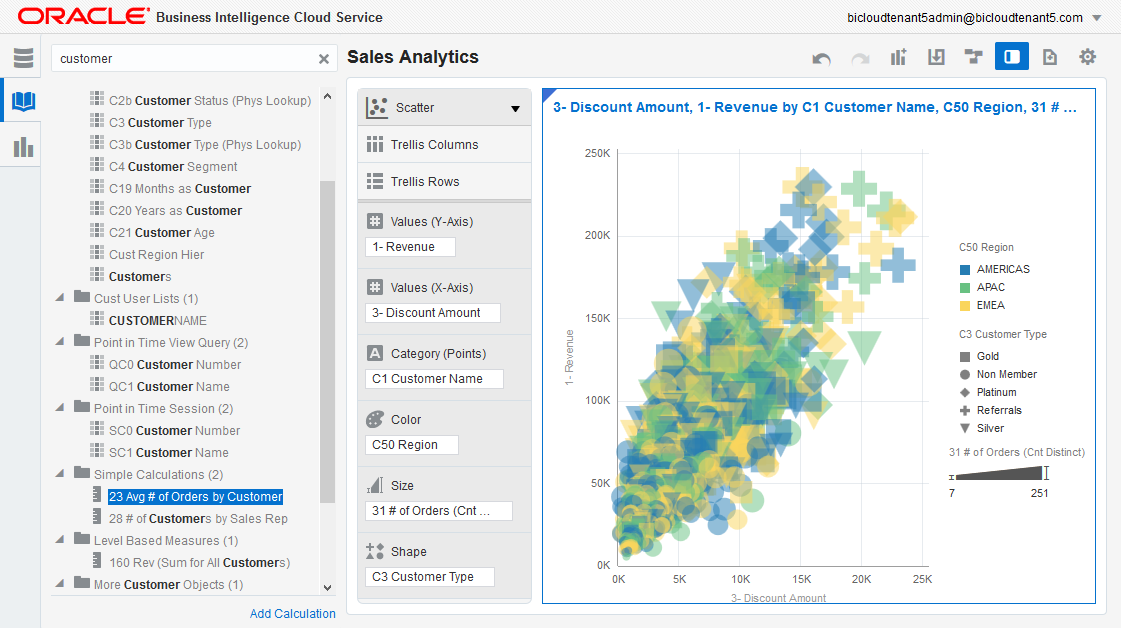 用户尽管不熟悉背后的数据模型，但可以通过关键词搜索来进行分析
根据搜索结果自动提供最佳视图
Oracle Confidential
11
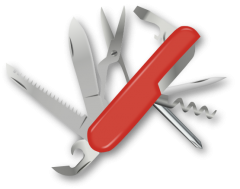 可视化探索和发现丰富的格架图可更深层次地展现数据
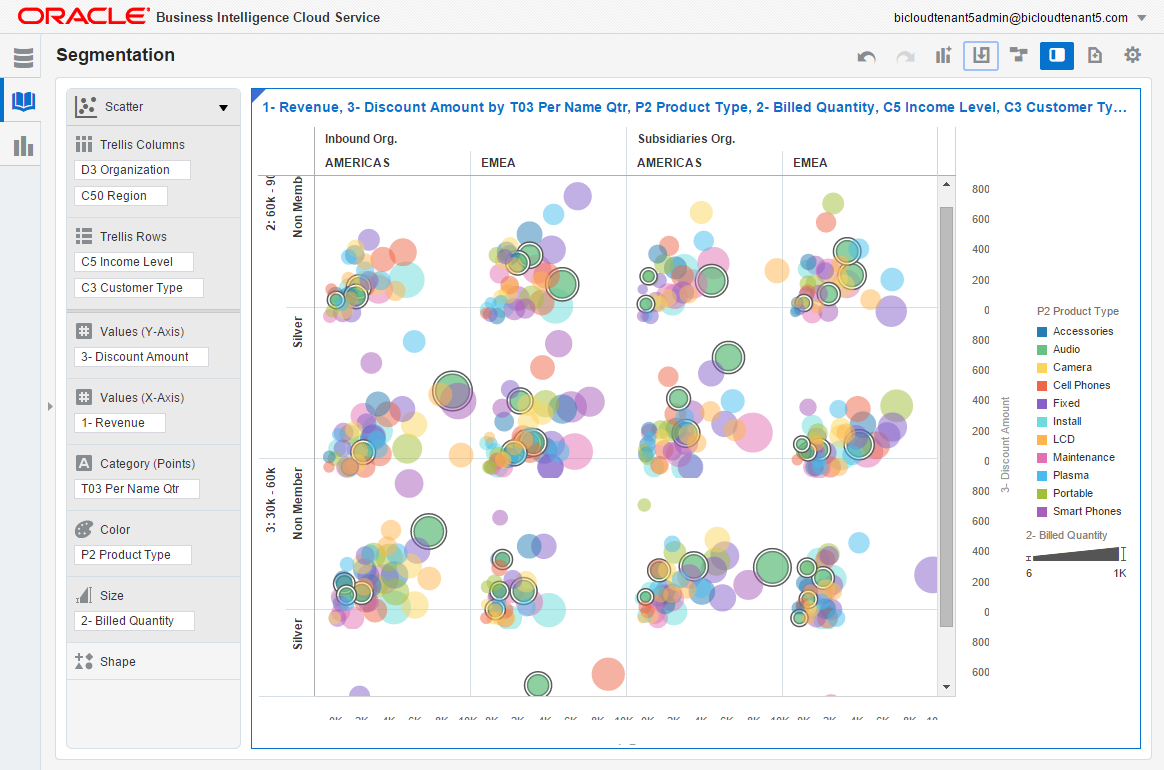 任何数据可以以格架图形式展现
格架图的属性数没有限制
Oracle Confidential
12
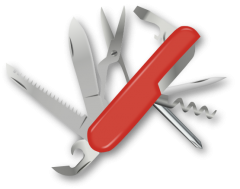 可视化探索和发现丰富的画图模式支持报表&仪表板
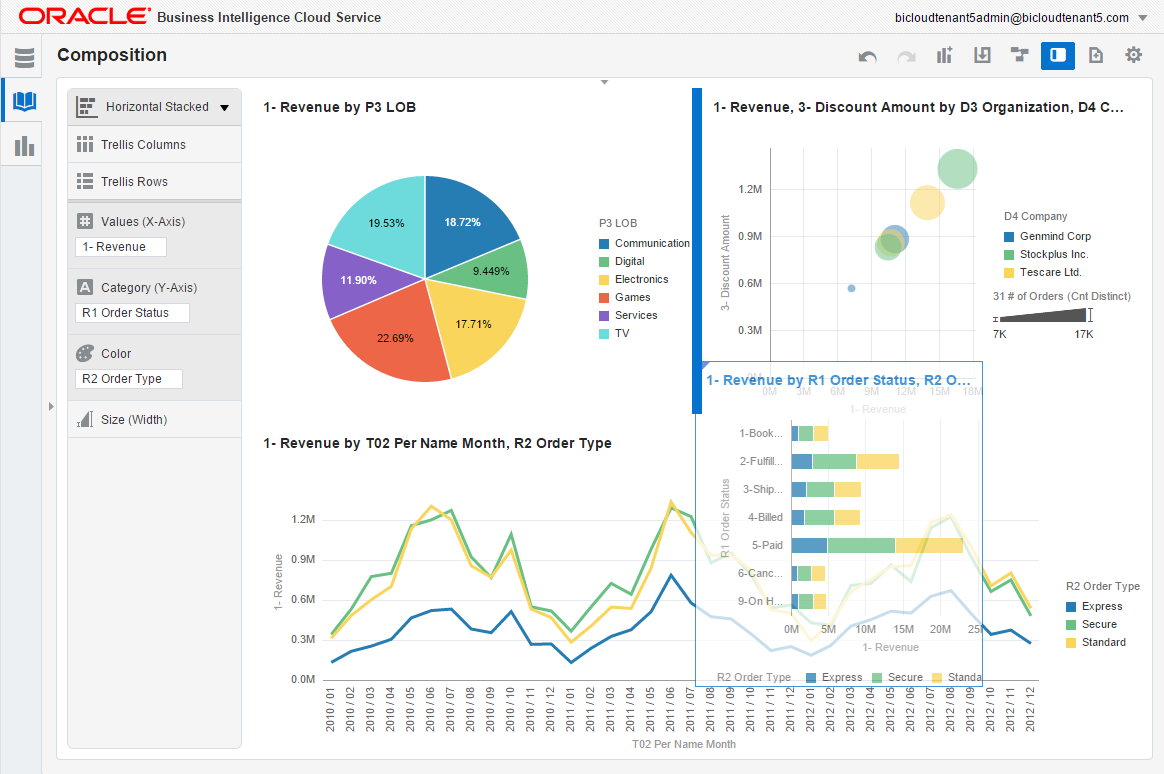 单一接口即可将报表和仪表板组合在一起
自动为用户进行最佳的页面排布
简单的拖拽就可改变图形的位置和大小
Oracle Confidential
13
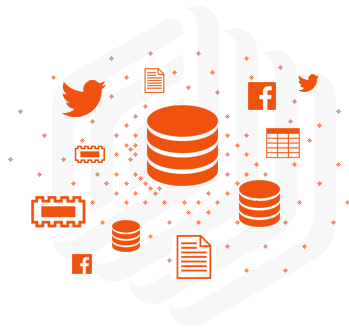 Oracle BI快速集成任何数据源
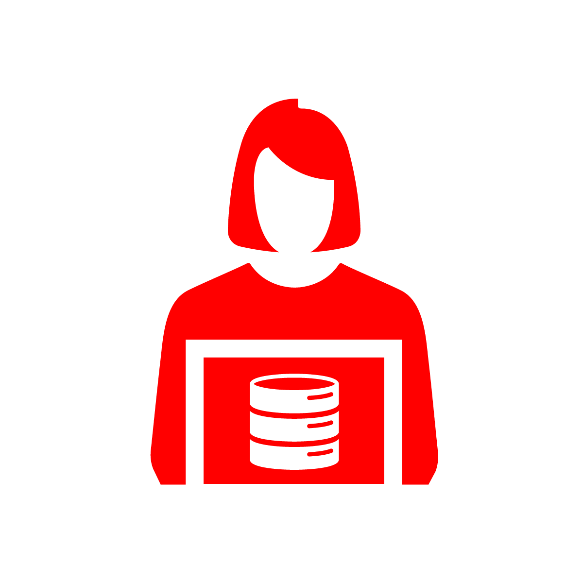 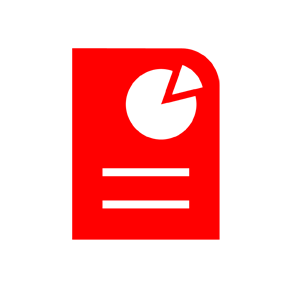 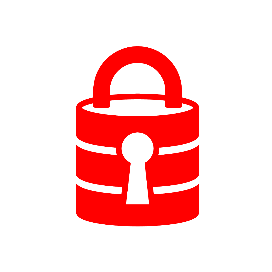 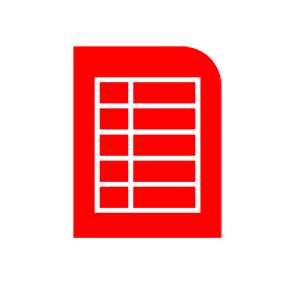 用户数据
受管数据
丰富的数据源 – 数据库, 大数据
强大的工具 – 数据装载和数据建模
语义层 – 保证结果的正确性
数据多样性 – 即时数据,外部数据，个人数据
智能混合 – 全功能混和数据
完全共享 – 个人分析或者共享至团队以及所有人员
Oracle Confidential
14
[Speaker Notes: http://www.alvord.k12.ca.us/lomavista/images/guidance/guidance.jpg
http://www.clipartlord.com/category/home-clip-art/tools-clip-art/pocket-knife-clip-art/]
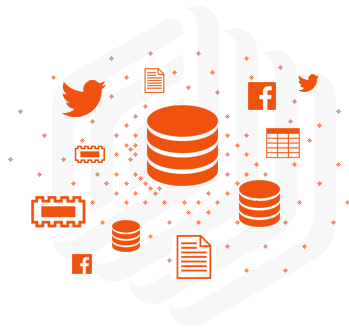 Oracle BI快速集成任何数据源
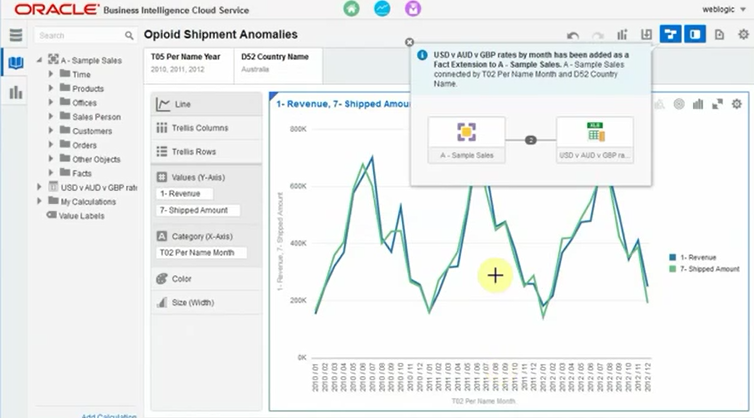 Oracle Confidential
15
[Speaker Notes: http://www.alvord.k12.ca.us/lomavista/images/guidance/guidance.jpg
http://www.clipartlord.com/category/home-clip-art/tools-clip-art/pocket-knife-clip-art/]
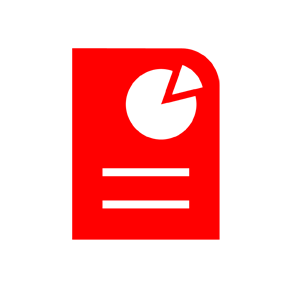 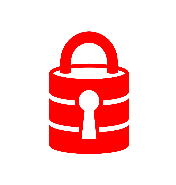 一致性的定义带来准确的决策
单一正确的来源
跨数据源
跨团队
治理
数据血缘关系和版本控制
安全
谁能看见什么
利用现有的数据模型 
OBIEE*
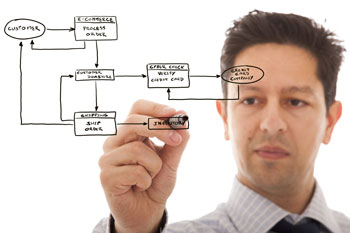 * Expected Summer 2015
Oracle Confidential
16
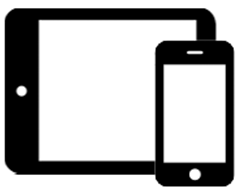 对移动设备的支持
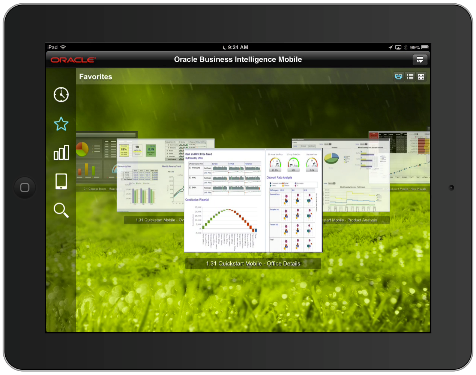 TODO
Oracle Confidential
17
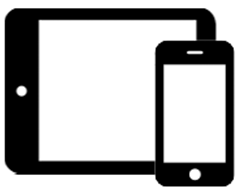 在平板上浏览和分析
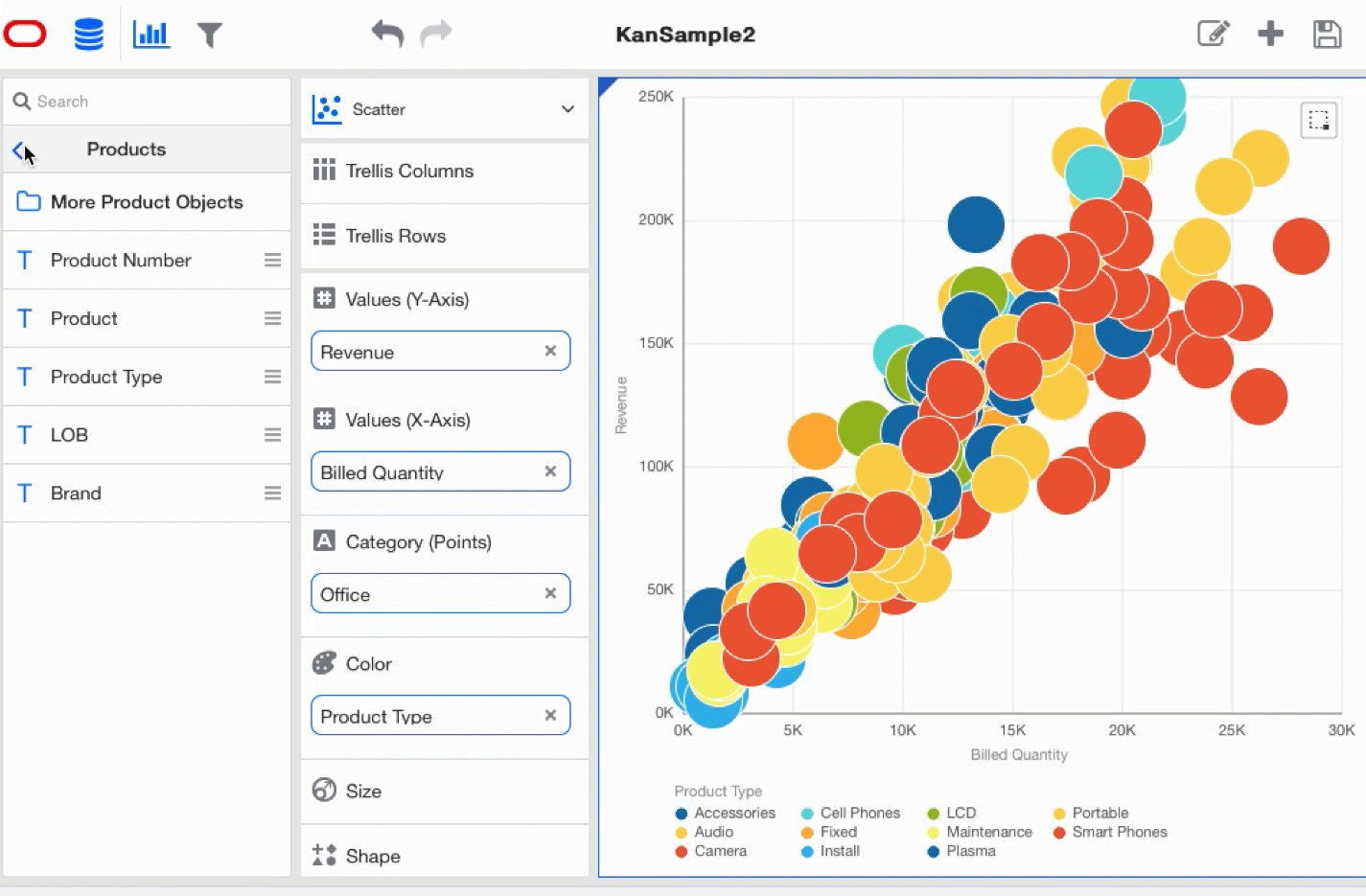 TODO
基于HTML5
Oracle Confidential
18
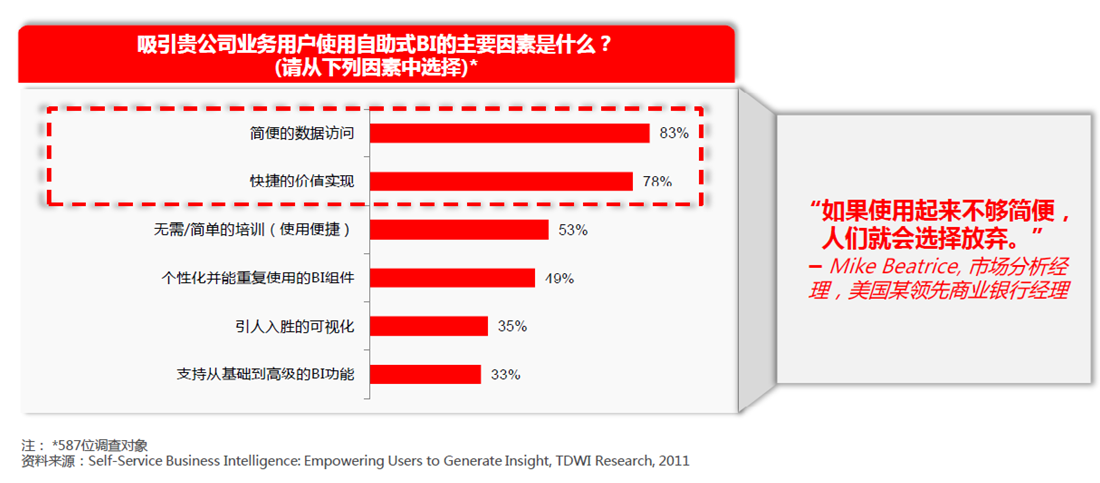 Oracle Confidential – Internal/Restricted/Highly Restricted
20